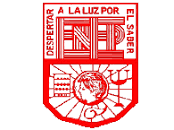 ESCUELA NORMAL DE EDUCACION PREESCOLAR
2023-2024

Margaret Judith Martínez Mata

1 “A”     No. Lista 17

Tecnologías digitales para el aprendizaje y la enseñanza

Docente: Diana Elizabeth Cerda Orocio
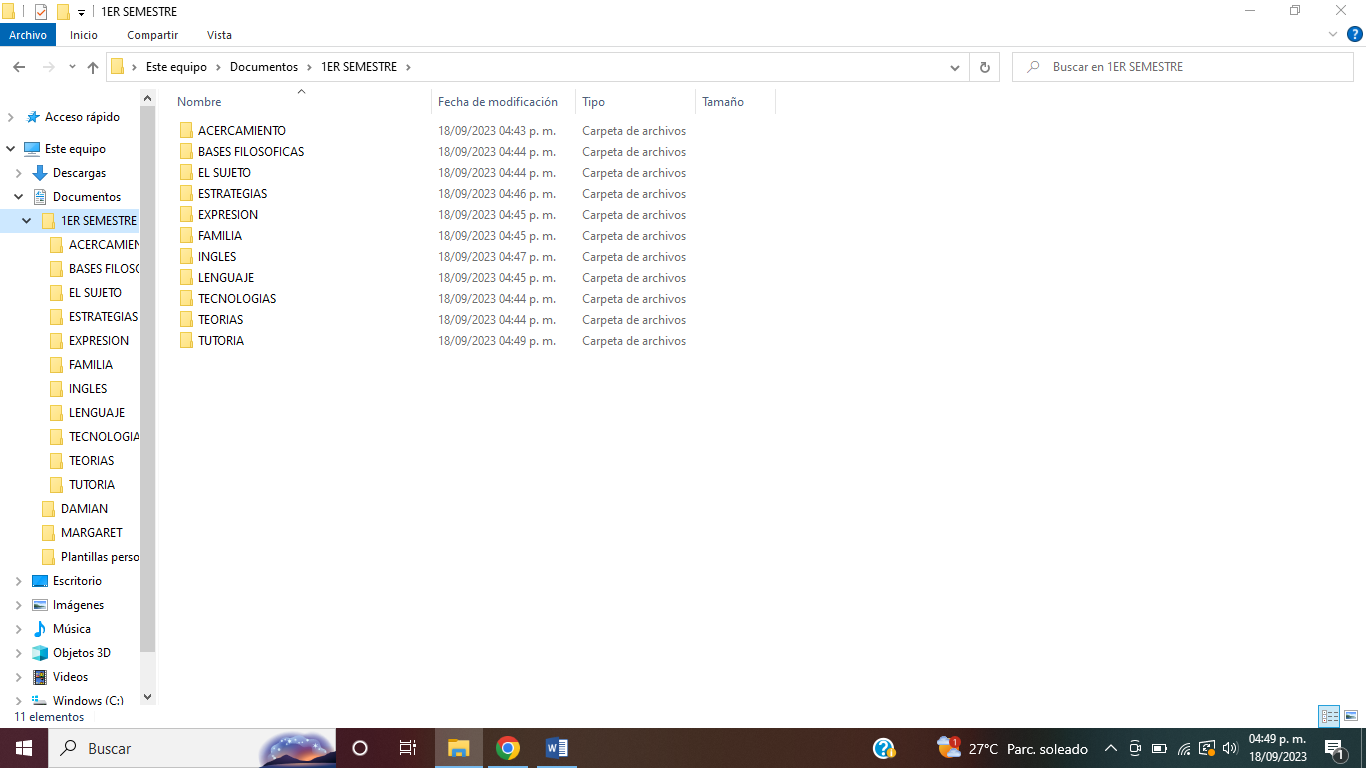 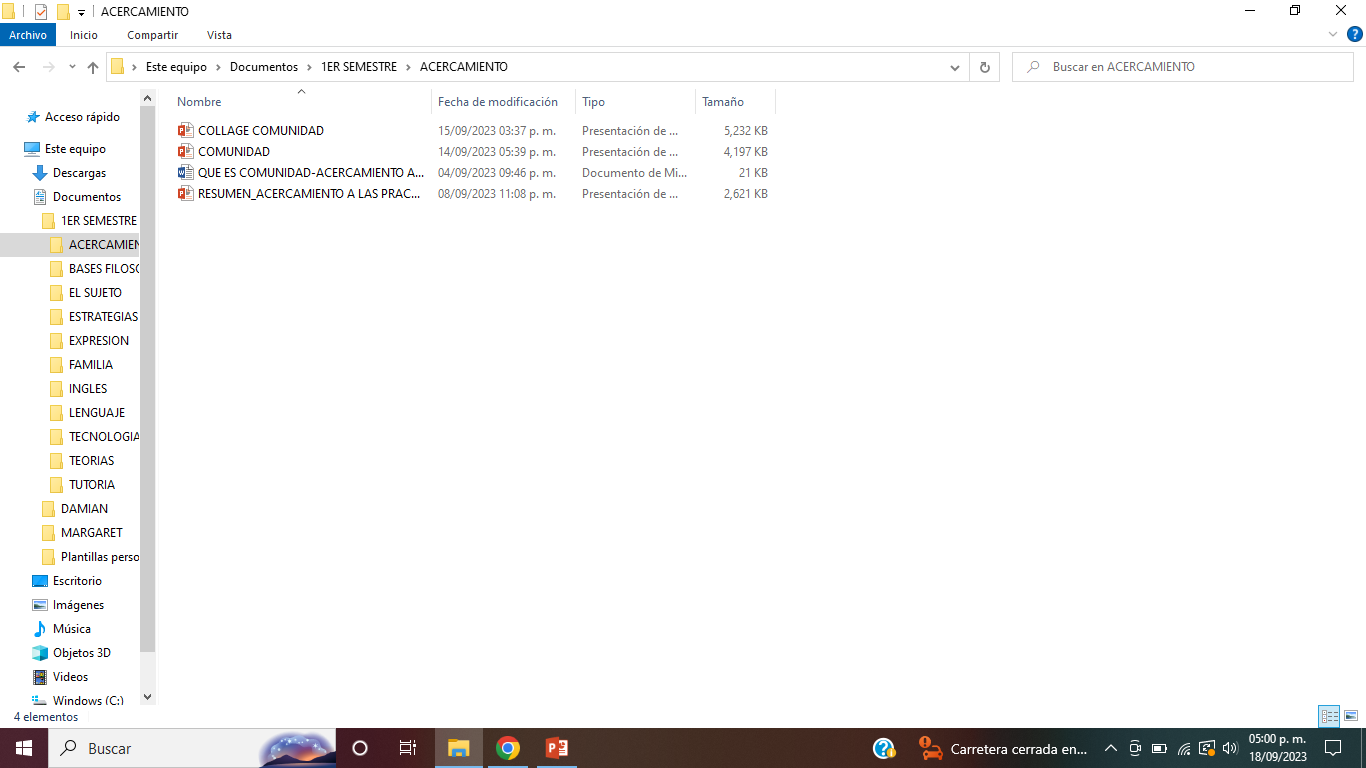 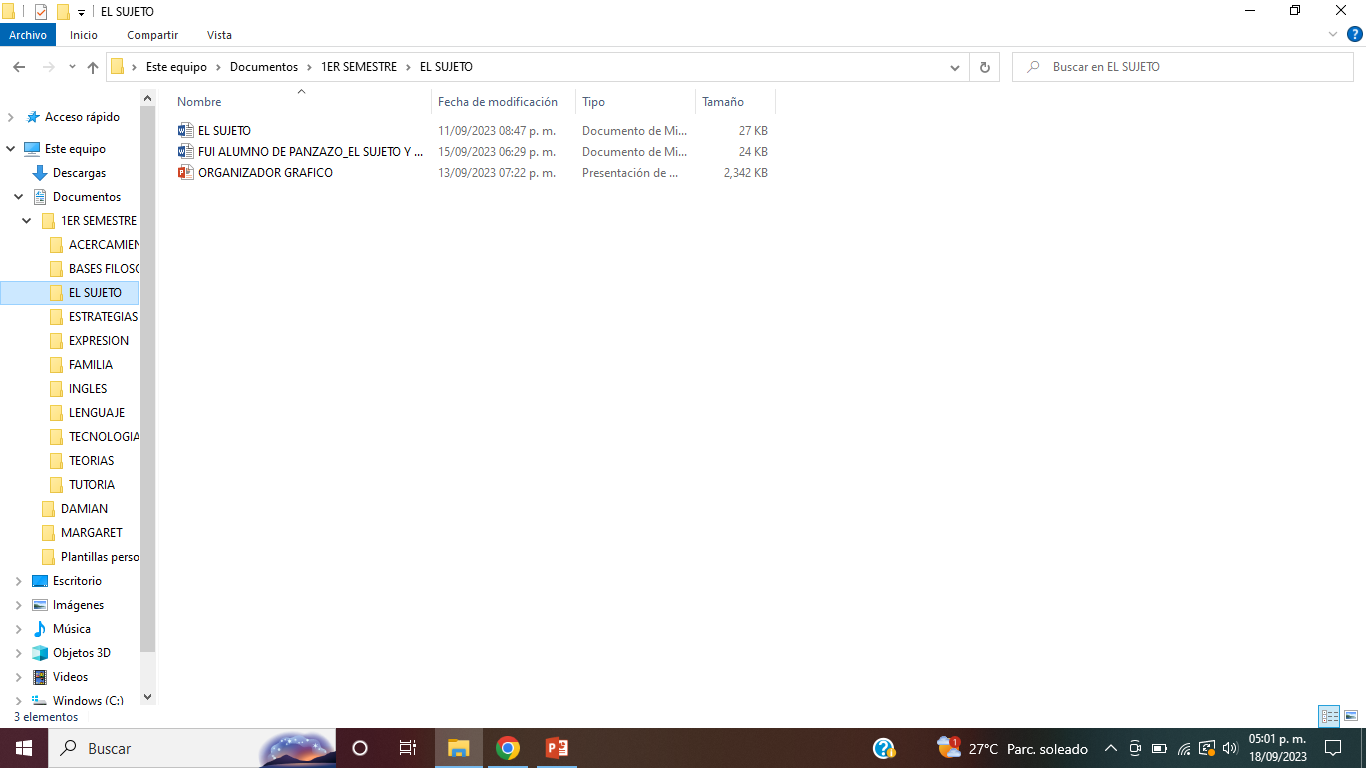 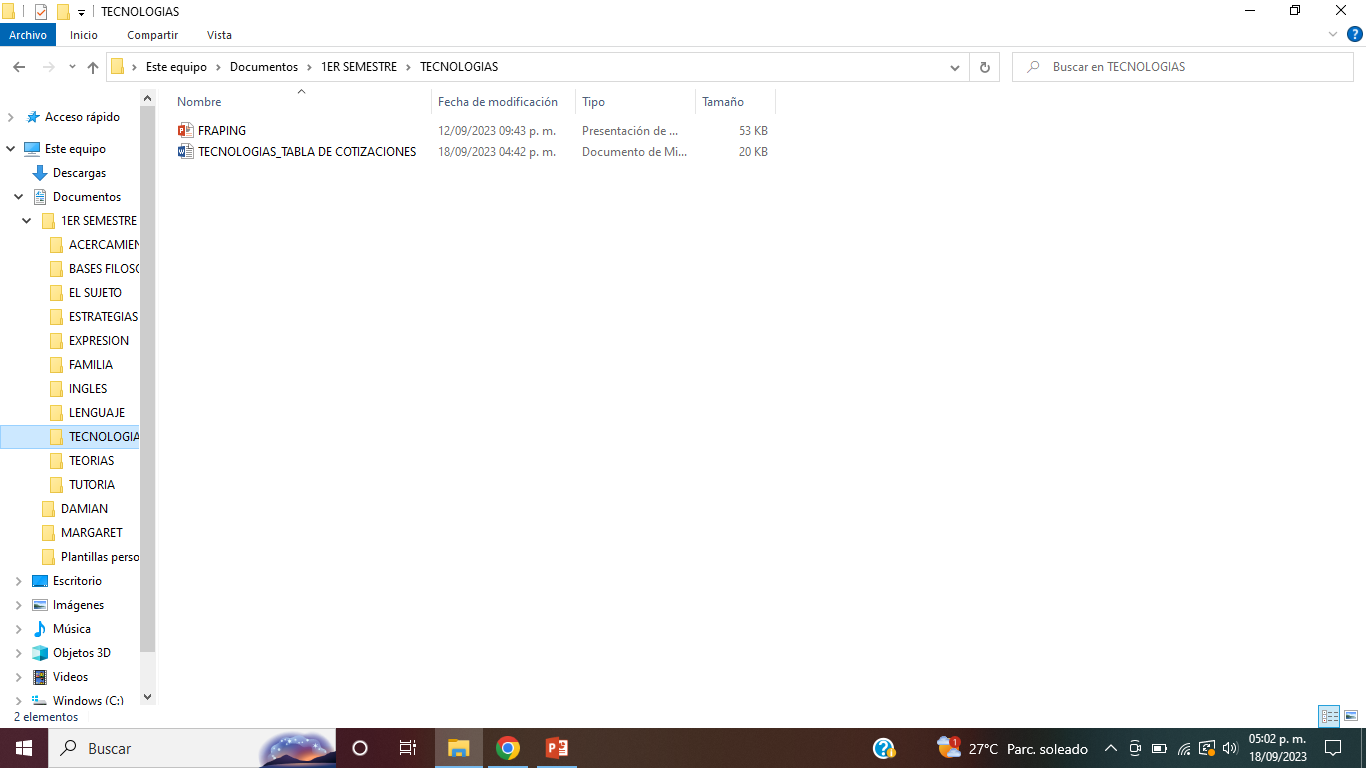